TM
IPP 3D v1.1Objectives and Use Cases
Smith Kennedy
HP Inc.
2018-03-28
Copyright © 2018 The Printer Working Group. All rights reserved. The IPP Everywhere and PWG logos are trademarks of The Printer Working Group.
1
1
Desktop IPP 2D Printing Today
2D App (word processor, Web browser, text editor, etc.) to view and/or create conventional 2D content
2D App uses OS print system and drivers to query Printer for capabilities via IPP, render 2D content to standard supported format, submit job to the Printer via IPP
Printer processes print content format and job ticket to produce physical output as per user wishes
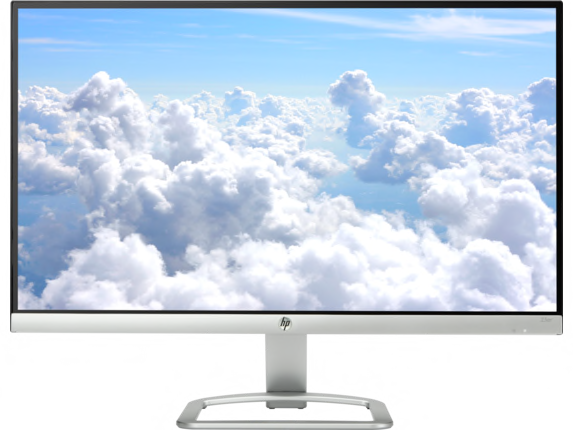 Capabilities via IPP
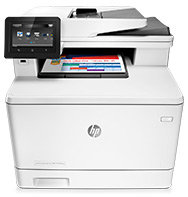 2D App
IPP PrintDriver
Submit Job (IPP)
Desktop 3D Printing Today
3D App (CAD Program, modeling program, etc.) to view and/or create 3D content saved to a 3D file format (STL, 3MF, etc.)
Slicer Program loads 3D file and renders to low-level instructions specific to that model of Printer
Printer processes instructions to produce physical output
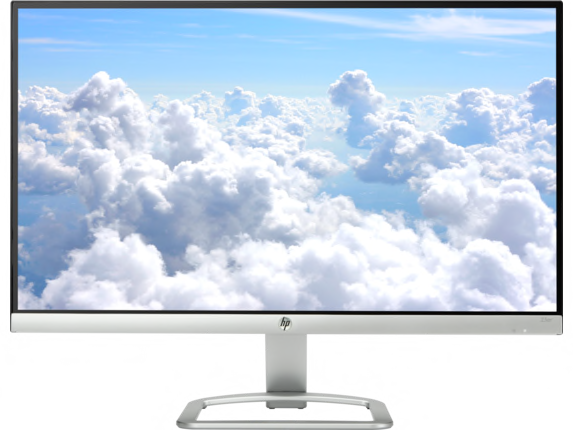 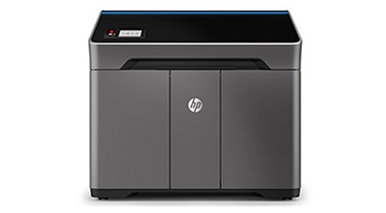 3D App
Slicer App
Desktop 3D Printing :Improvement Opportunities
What is needed to empower 3D apps with 3D printing capabilities?
Leverage high fidelity protocols that already support printing semantics and workflows  Internet Printing Protocol and IPP 3D Printing Extensions
Standardize and parameterize a base level 3D printing format with low computational requirements to minimize device-specific nuance
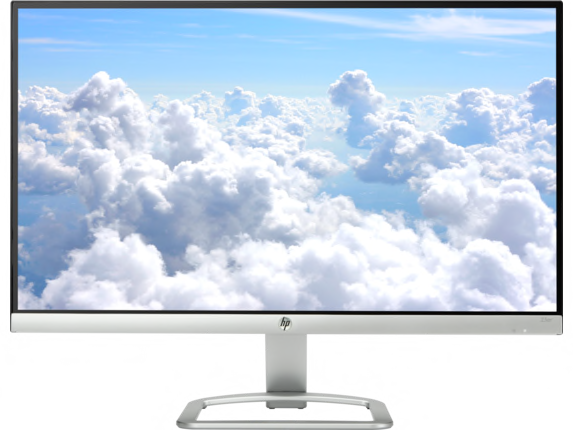 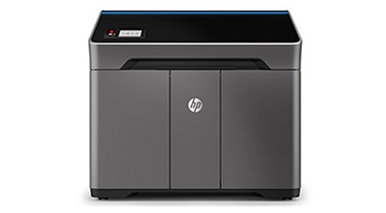 3D App
Where 3D Printing Can BeWith IPP 3D
3D App (CAD Program, modeling program, etc.) to view and/or create 3D content
3D App uses OS print system and drivers to query Printer for capabilities via IPP, render 3D content to standard supported format, submit job to the Printer via IPP
Printer processes instructions to produce physical output
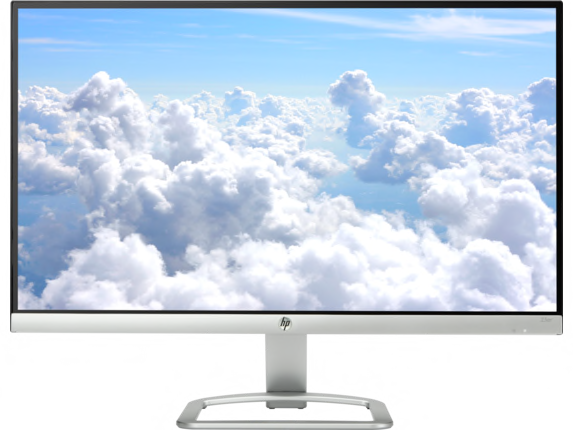 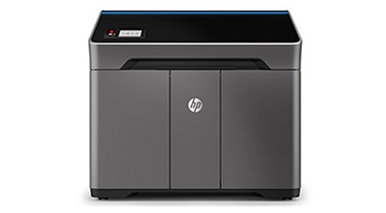 Capabilities via IPP
3D App
IPP PrintDriver
Submit Job (IPP)
"Essential" Control Enabled By G Code
These controls are deemed "important" or "essential" by a segment of 3D printer users:
Print speed
Travel speed
Retraction
Cooling
Print Sequence
Preamble to position the head correctly
And so on...

BUT...this just reinforces the confusion and makes 3D printing hard
6
"Essential" Controls Not Needed for 2D Printing
These controls were deemed "important" or "essential" by a segment of 2D printer users:
Ink head temperature
Paper temperature
Fuser temperature
Fine grained head speed control
Preamble to position the head correctly
And so on...

2D printing learned to trust the printer on this! 3D printing can make the same leap to simplify the user experience for 3D printing
Will help drive adoption and make 3D printing more reliable and the results reproducible
7
New "3MF Layer Format"
Possible Requirements
Streamable – doesn't require full file to arrive before the printer can begin processing
Layer-oriented
Safe – doesn't contain instructions that can direct the printer to destroy itself or its surroundings
Already supported by existing printers
8
Backup Slides
Backup and clipart
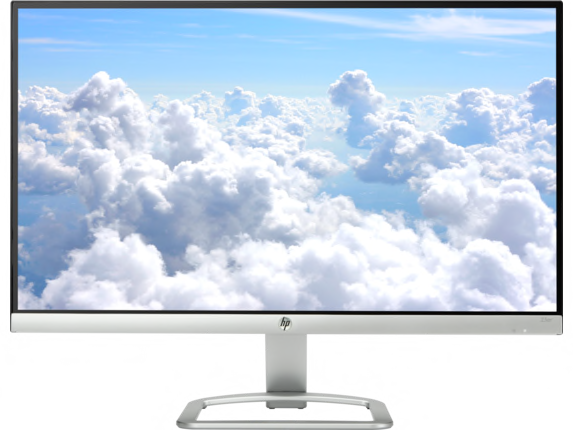 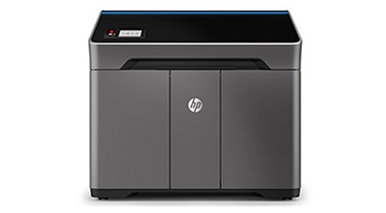